EL MATRIMONIO EN LAGRECIA ANTIGUA
Laura Borrego
Introducción
Procreación de hijos legítimos, conveniencia social.

Las mujeres debían estar en el gineceo
No se reunían con hombres

La edad: 30 años hombres,
                    16 años la mujer.
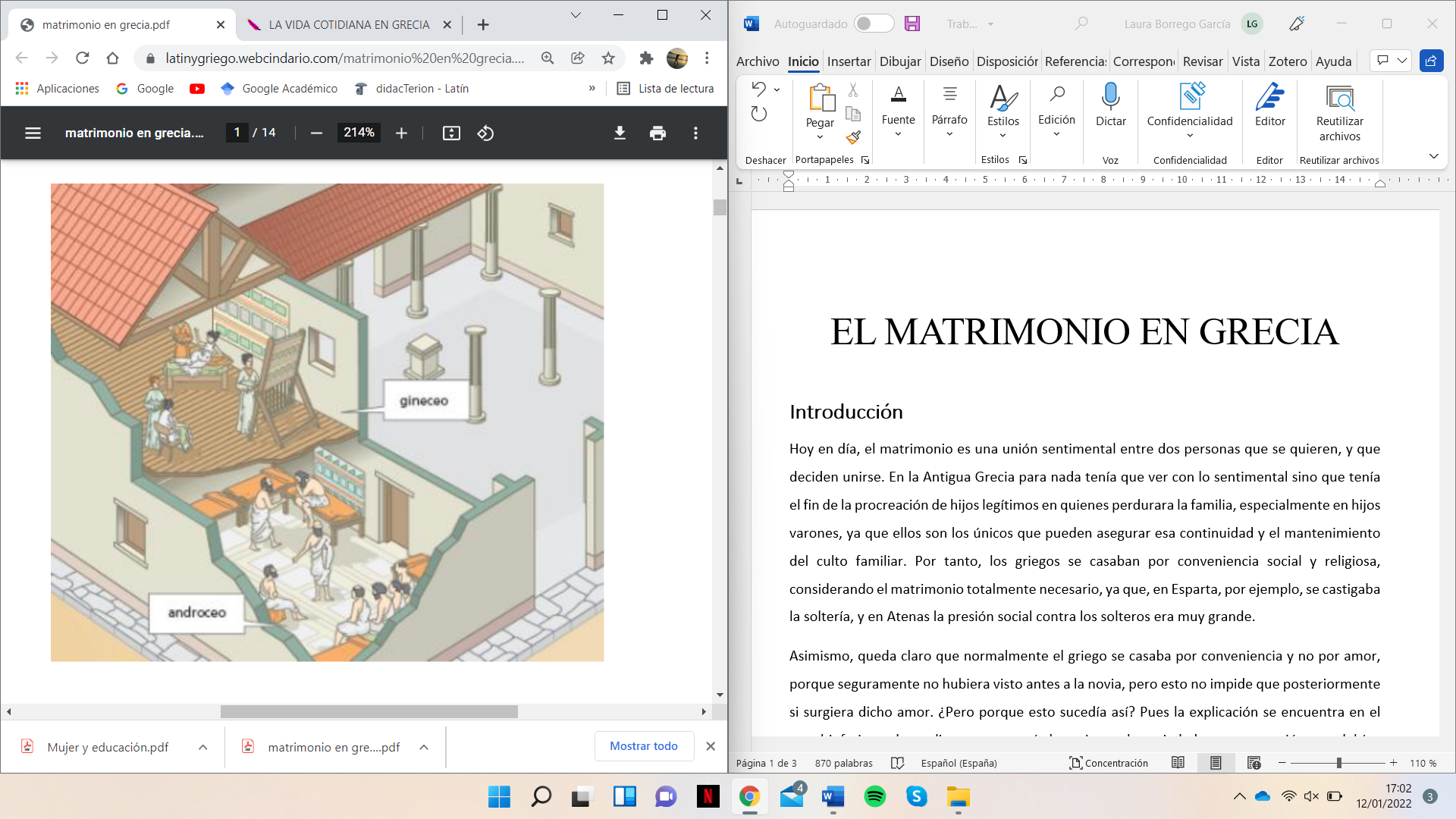 Fases de la práctica del matrimonio
Dos fases principales:

la ἐγγυή 
(acuerdo privado entre el κύριοs y el pretendiente )
el γάμος 
(celebración del matrimonio)
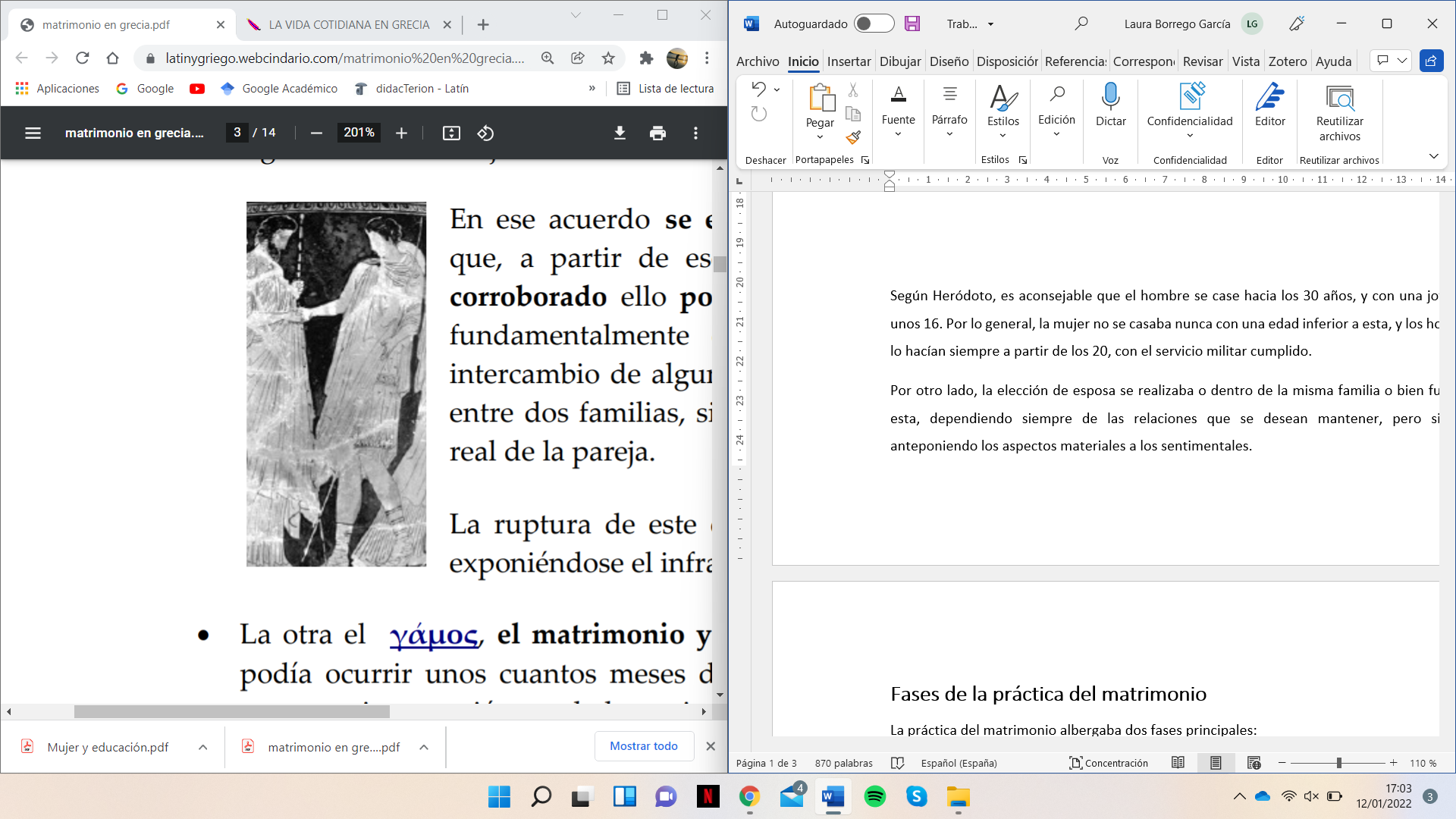 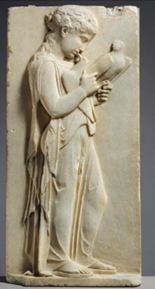 Fases de la práctica del matrimonio
El γάμος 
Traslado de la novia:

Físico: se trasladaba de casa
Jurídico: se trasladaba su tutela
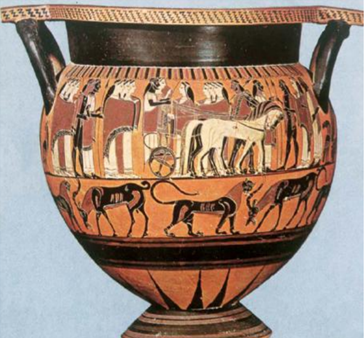 Festejos de los matrimonios
3 días:
La víspera
El día del γάμος 
La ἐπαύλια
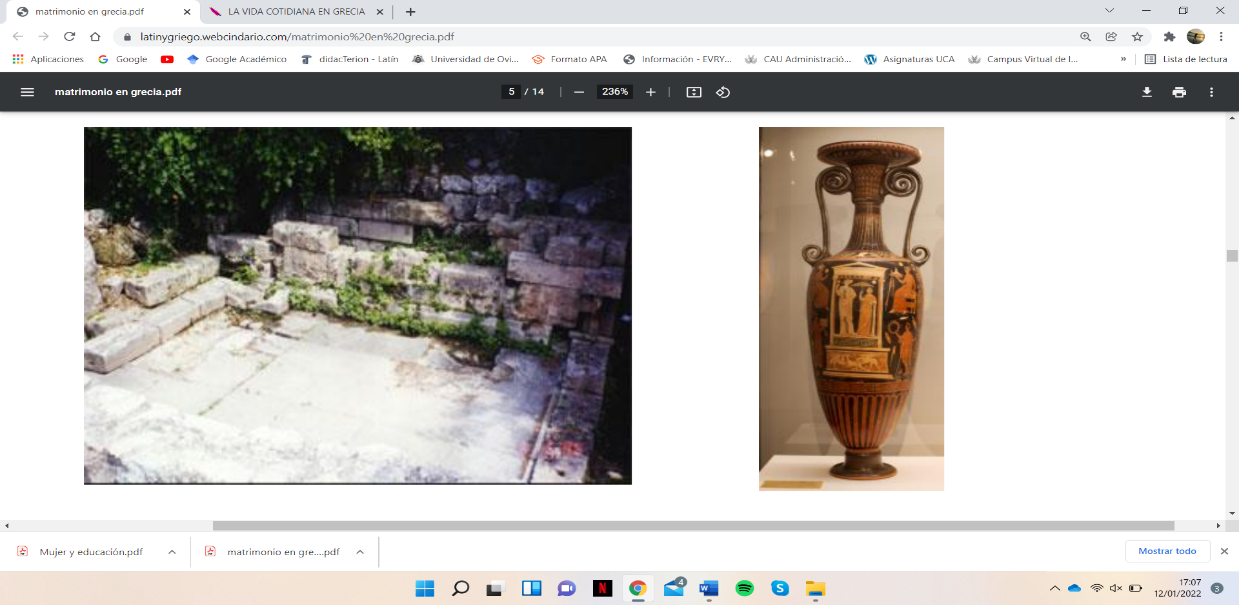 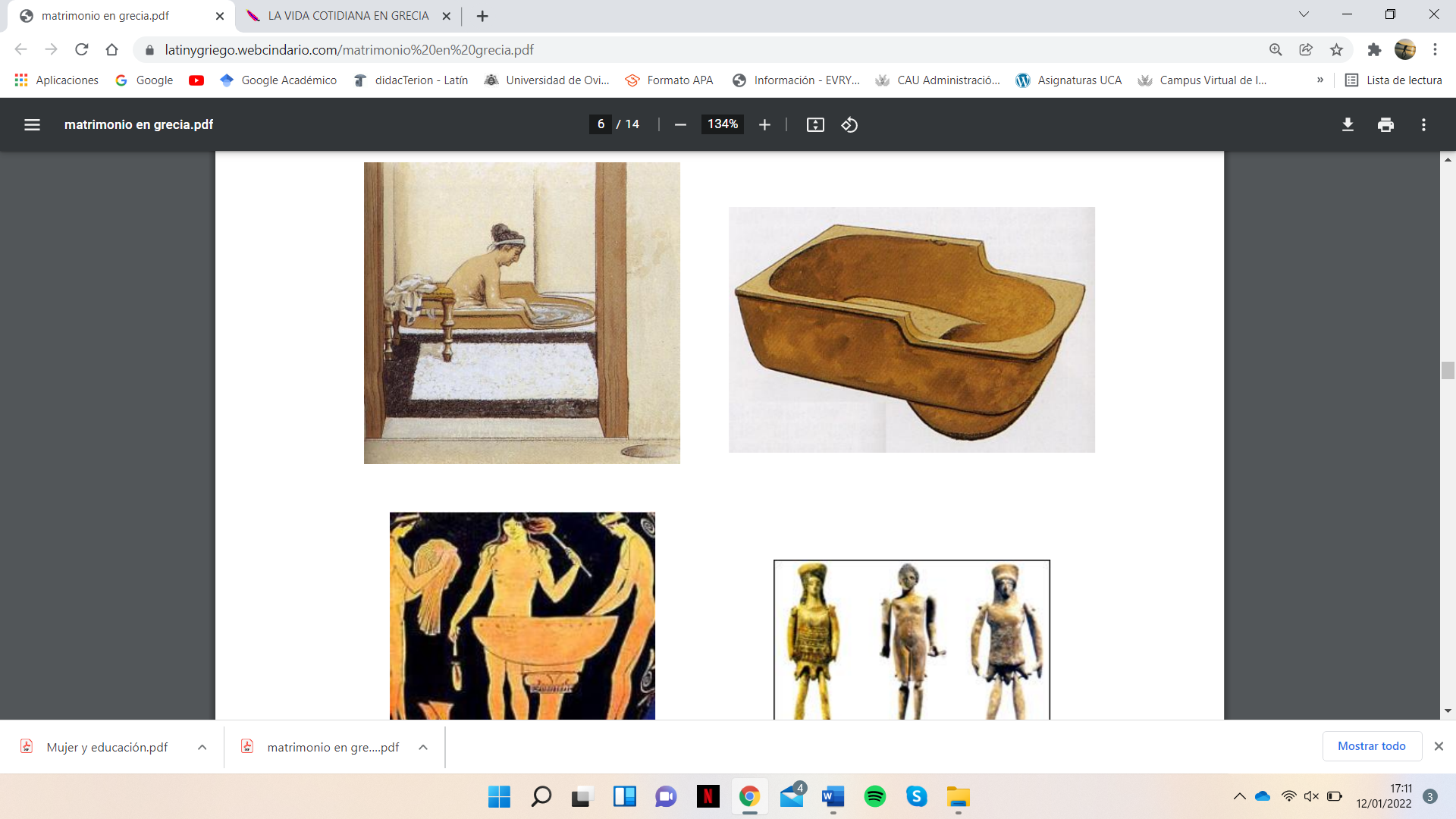 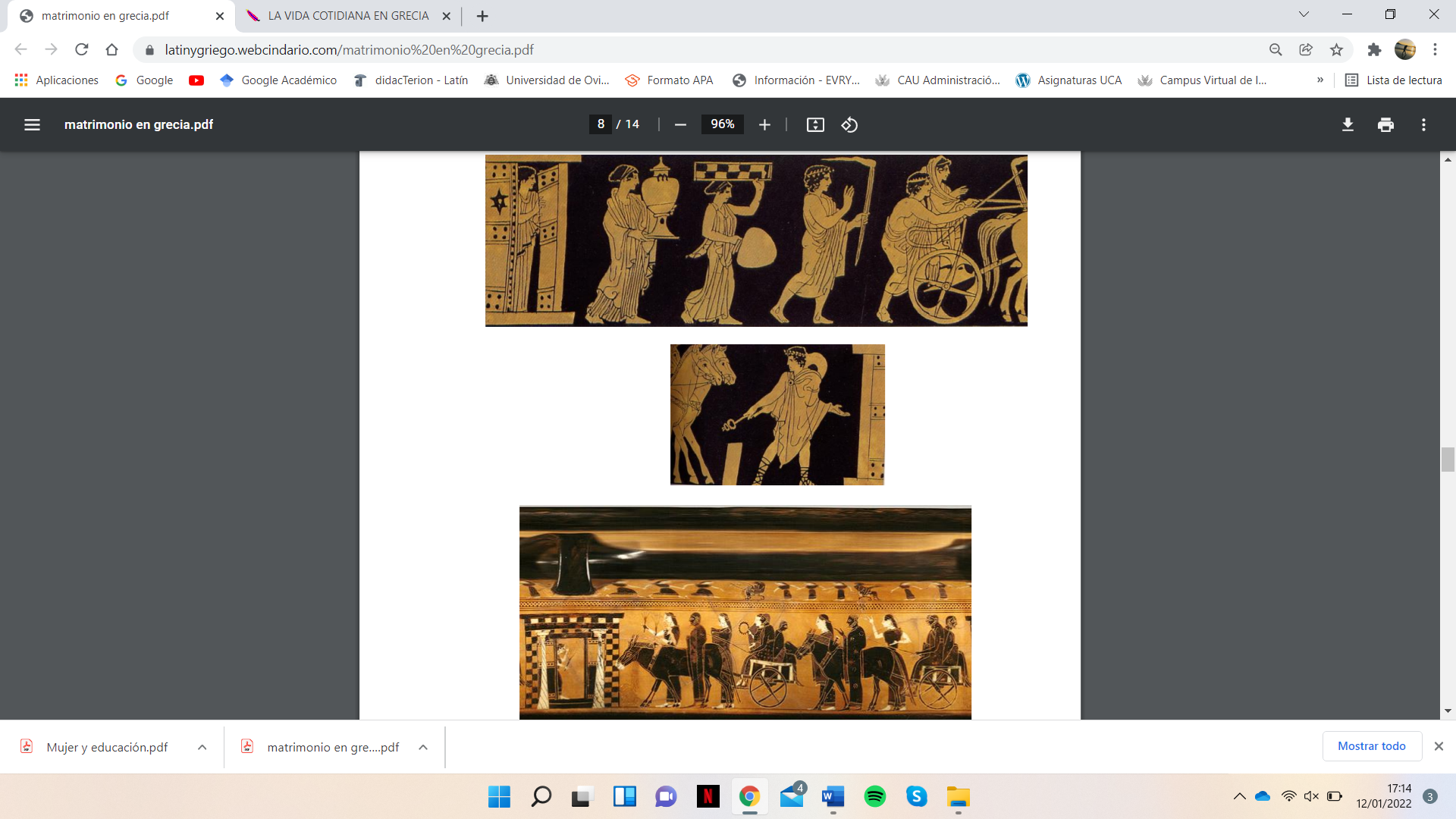 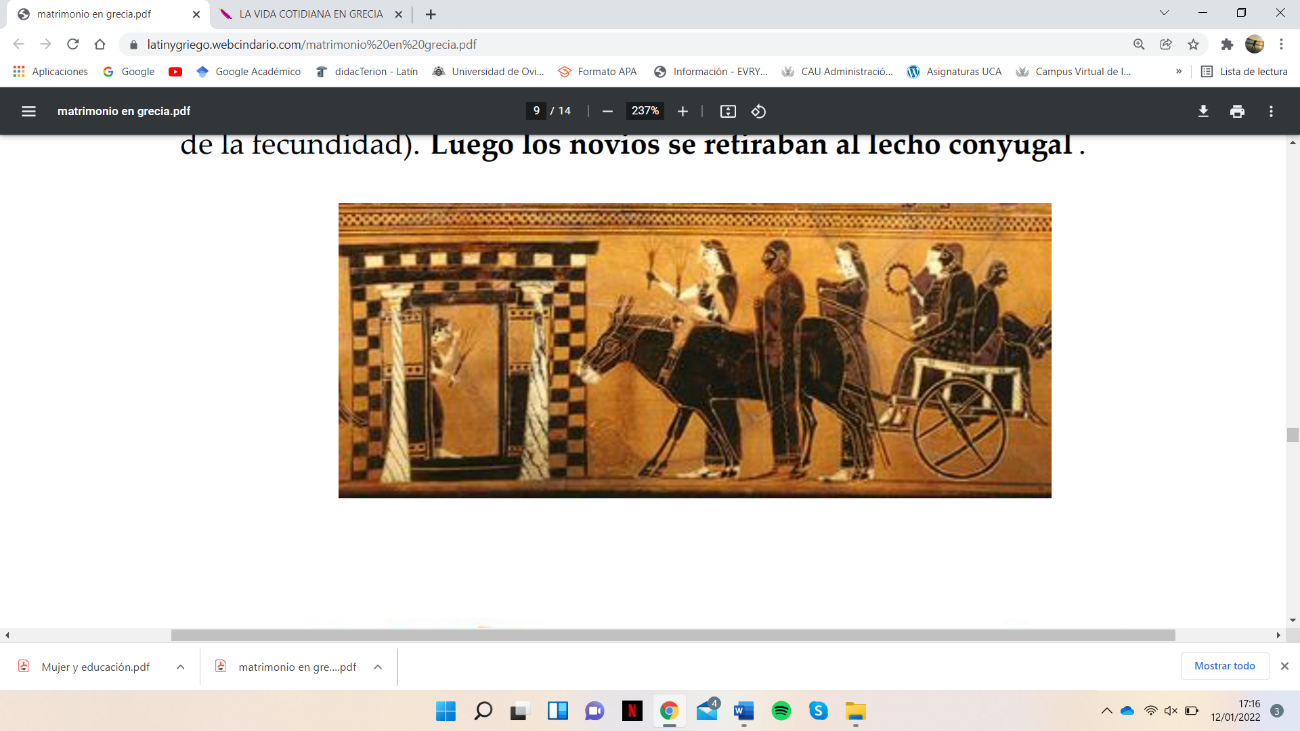